Internships in Psychology
Dr. Jovan Hernandez
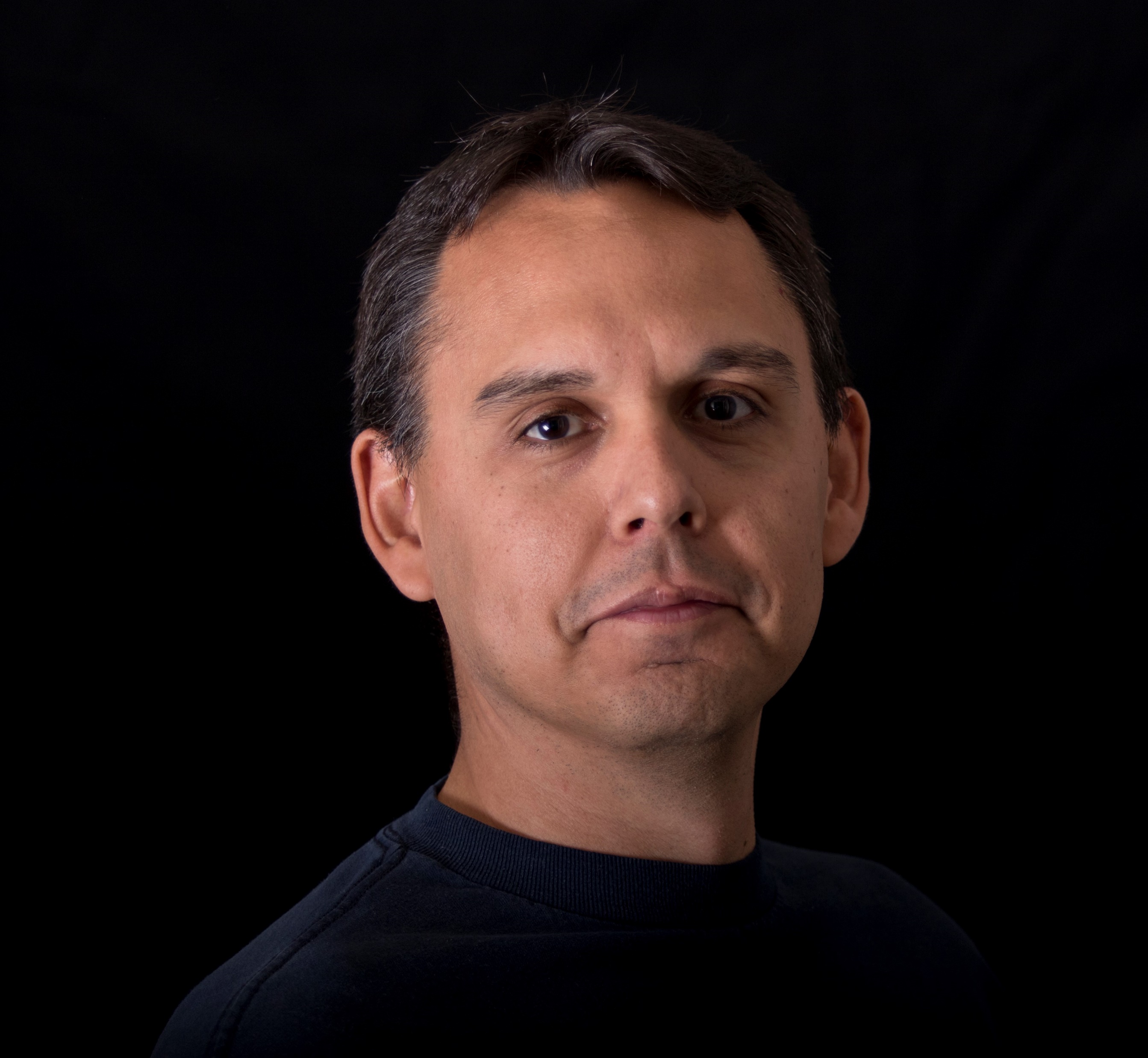 Department of Psychological Sciences Internship Coordinator
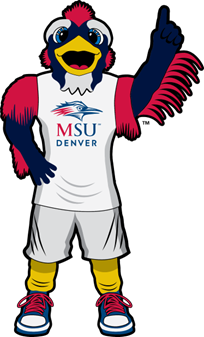 Goals of this presentation
Why do an internship?
Preparing your resume, LinkedIn profile, and working on interview skills
How to find an internship?
What happens when you identify an internship?
Yay! You’ve been offered an internship, now what?
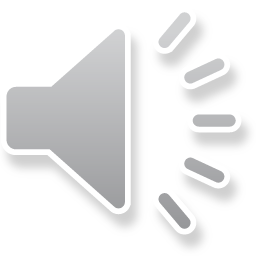 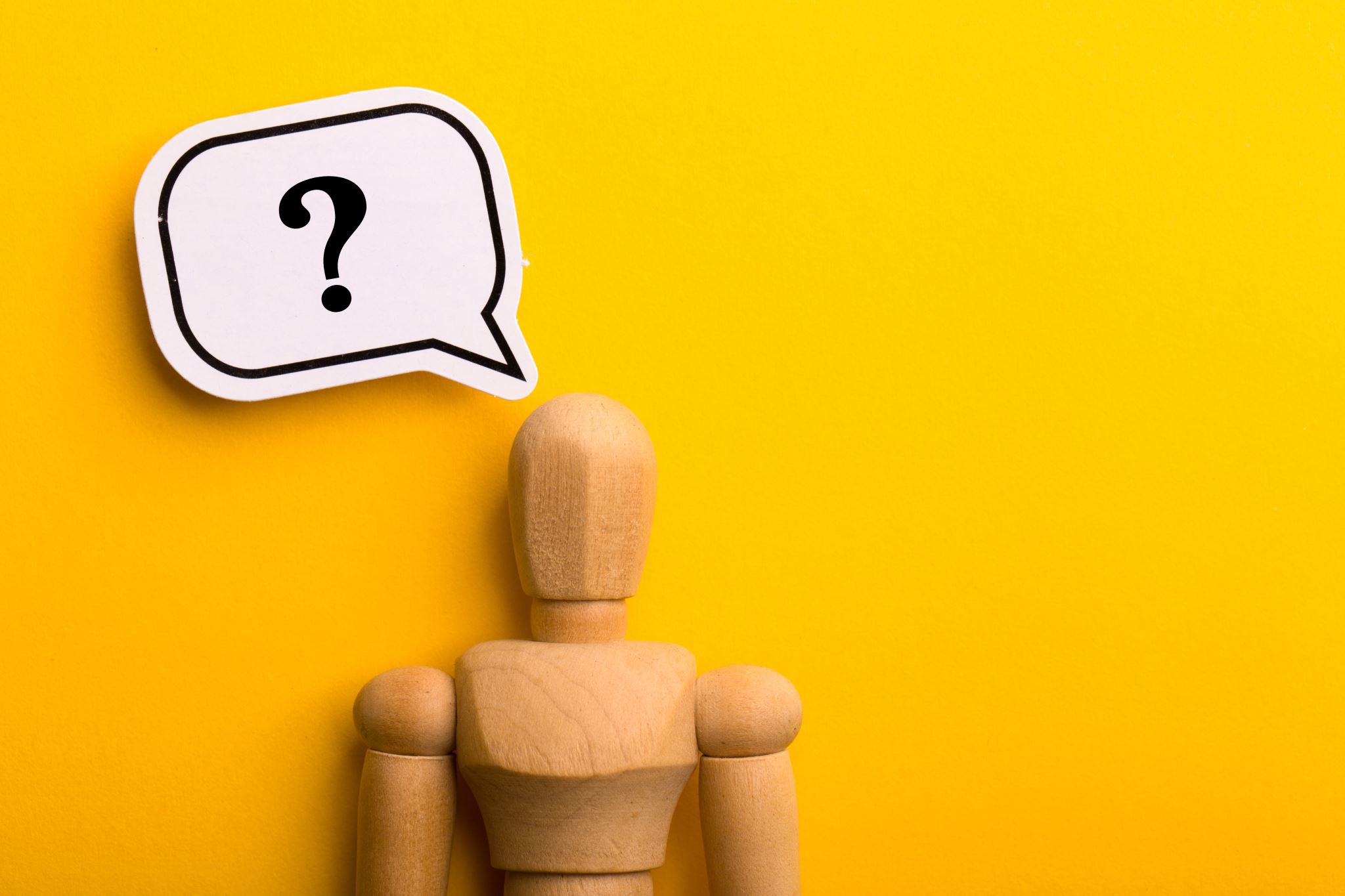 Why do an internship?
Required for clinical/counseling concentration
Can count as a senior experience course for psychology and human development majors
Potential Benefits
Job-related experience
Job offers
Mentorship and Networking
Learning new skills and add to your resume
Get to “try on” a career without a commitment
Important to figure out what you like and don’t like
Letters of recommendation
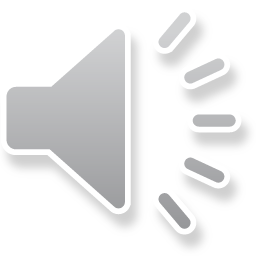 How to you find an internship?
Unfortunately, MSU Denver does not provide you or connect you with internships.
The following are great resources to find an internship:
CareerLink on C2 Hub Website
LinkedIn
Indeed
Chegg Internships
Asking friends or family
Cold calling/emailing organizations
Click here for a helpful video on how to “ask” your way into an internship
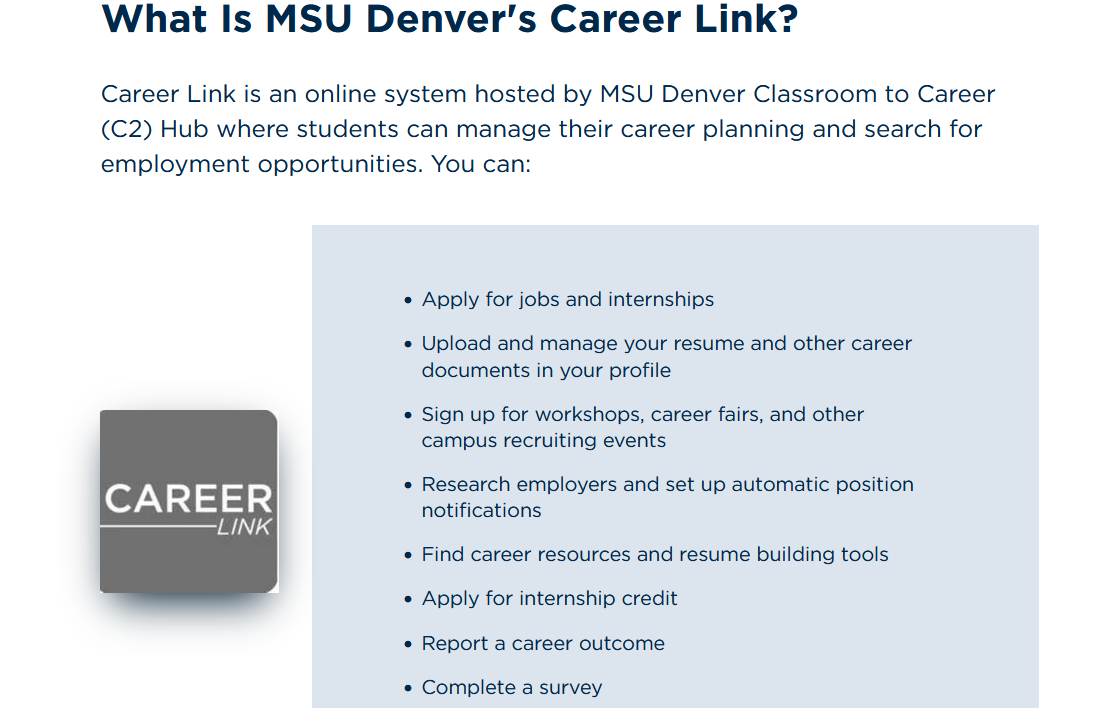 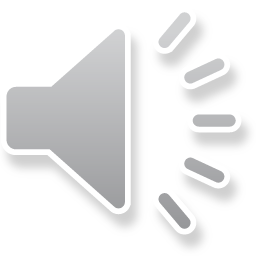 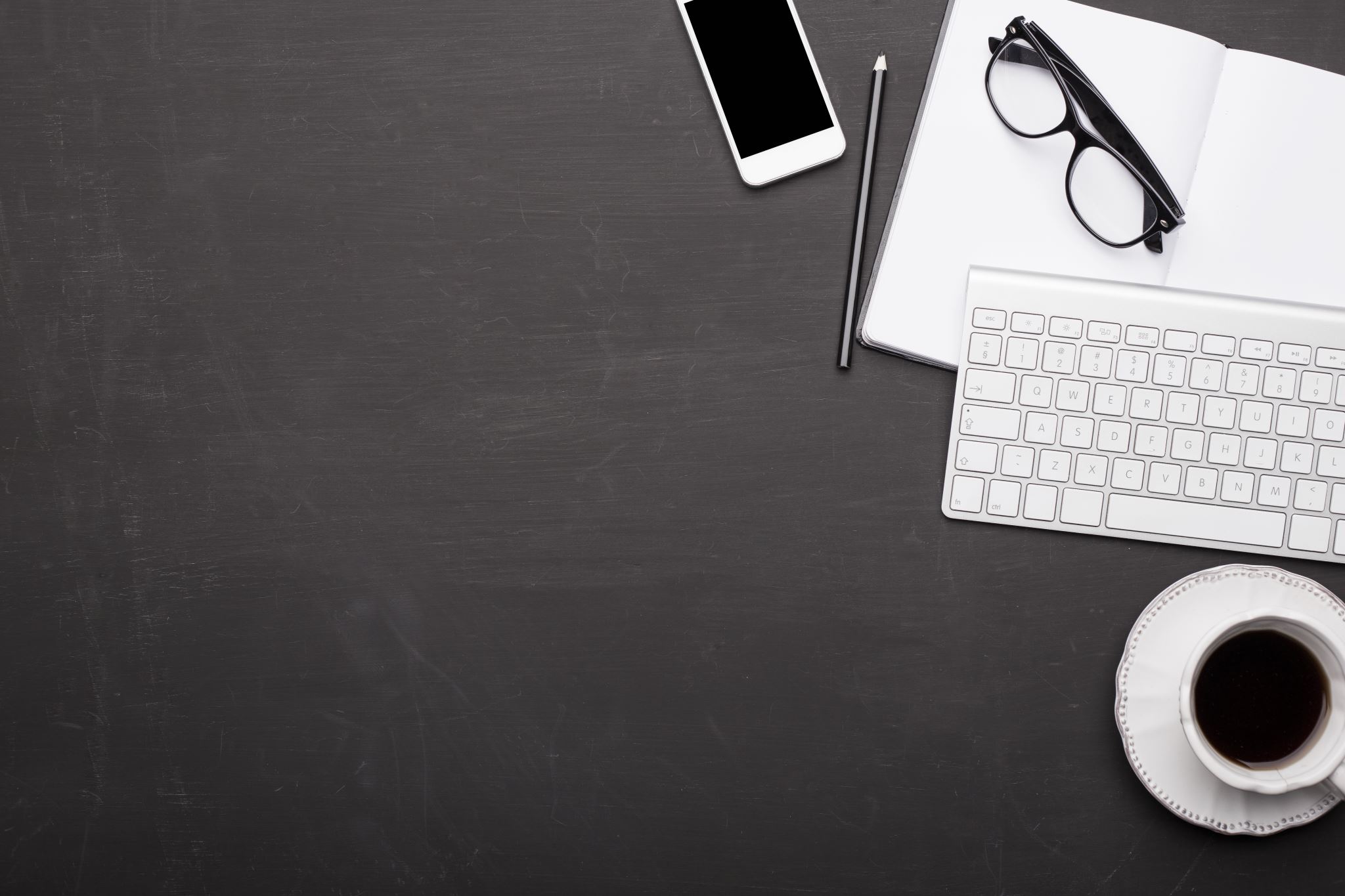 Resume and LinkedIn Profile
A good resume is key
The C2 Hub will work with you to create a great one
You should create a LinkedIn Profile or make sure yours is updated if you already have one.
LinkedIn Profile Tips
A video tailored for college students
LinkedIn profile for College Students
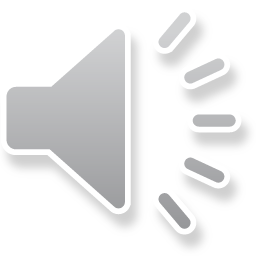 Working on interview skills
Dress professionally/appropriately
Common interview questions:
Tell me about yourself?
Why do you want to intern for this organization?
What goals do you have for your internship?
Follow the STAR method for a good interview
Schedule an in-person or virtual appointment with C2 Hub’s Career Lab to review your resume or to do a mock interview
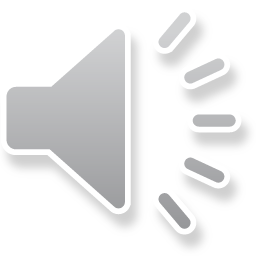 What happens when you identify an internship?
Contact the site to see if they are accepting interns for the semester you are interested in
If yes, schedule a meeting/interview 
Ensure that they can provide you with 150 hours of experience over the course of a semester (~10 hours a week)
Your experiences must be tied to psychology, but it does not have to be 100% psychology
Must also have a supervisor that can meet weekly with you
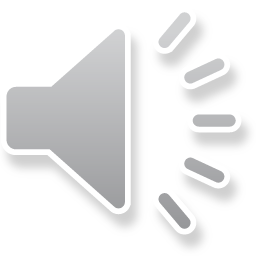 You’ve been offered an internship, now what?
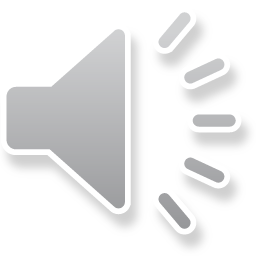 You must complete an application for academic credit with the C2 Hub before you can register for the class.
(the next slide tells you how)
Important!!
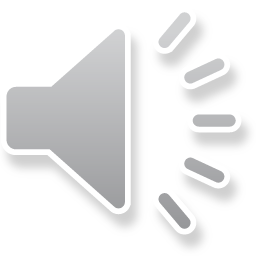 Application for Academic Credit
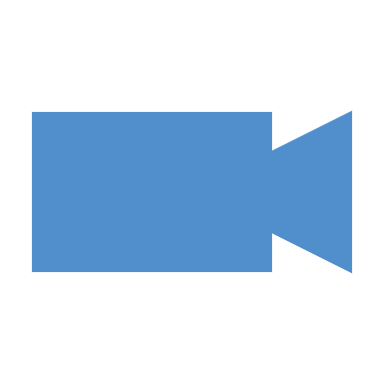 Submit your application for course credit through the C2 Hub using CareerLink
“How To” video for submitting your application for credit
 Application Video
Make sure you register for 3 credits
Your SMART learning objectives should be measurable and related to psychology
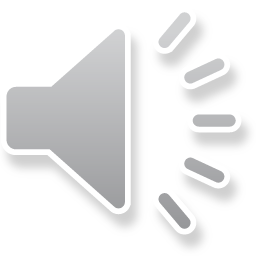 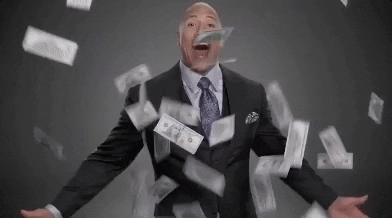 Earn and Learn
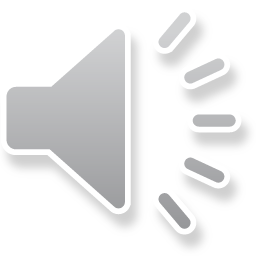 Get paid!!!
Must be eligible for work study

Earn and Learn Application and Information
Final Checklist
Prepare your resume and practice your interviewing skills
Search for an internship the semester before you plan on taking the internship class
Make sure the internship meets the necessary requirements
Apply for Earn and Learn
Submit application for academic credit with C2 Hub
Register for internship course after your application for credit has been approved by the C2 Hub and Department of Psychological Sciences
Try to have all this completed a few weeks before the semester starts
Do not worry about the class filling up, we reserve a spot for all interns
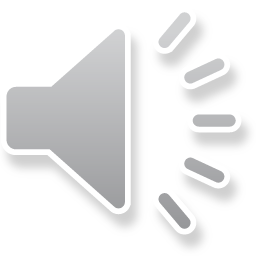 Who can I contact if I have questions?
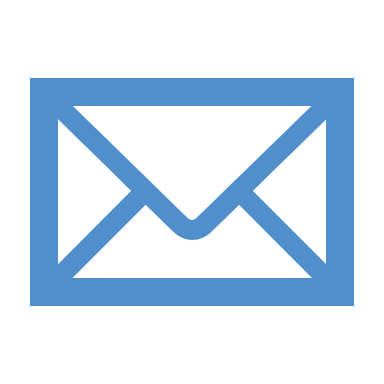 Dr. Jovan Hernandez
jhern137@msudenver.edu
Classroom to Career (C2) Hub
c2hub@msudenver.edu 
Look over the Department of Psychological Sciences Internship Site for more information
https://www.msudenver.edu/psychological-sciences/current-students/internships/
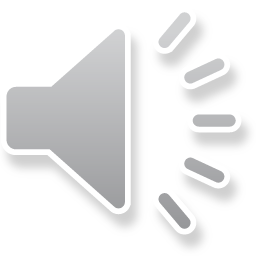